Presentation Skills
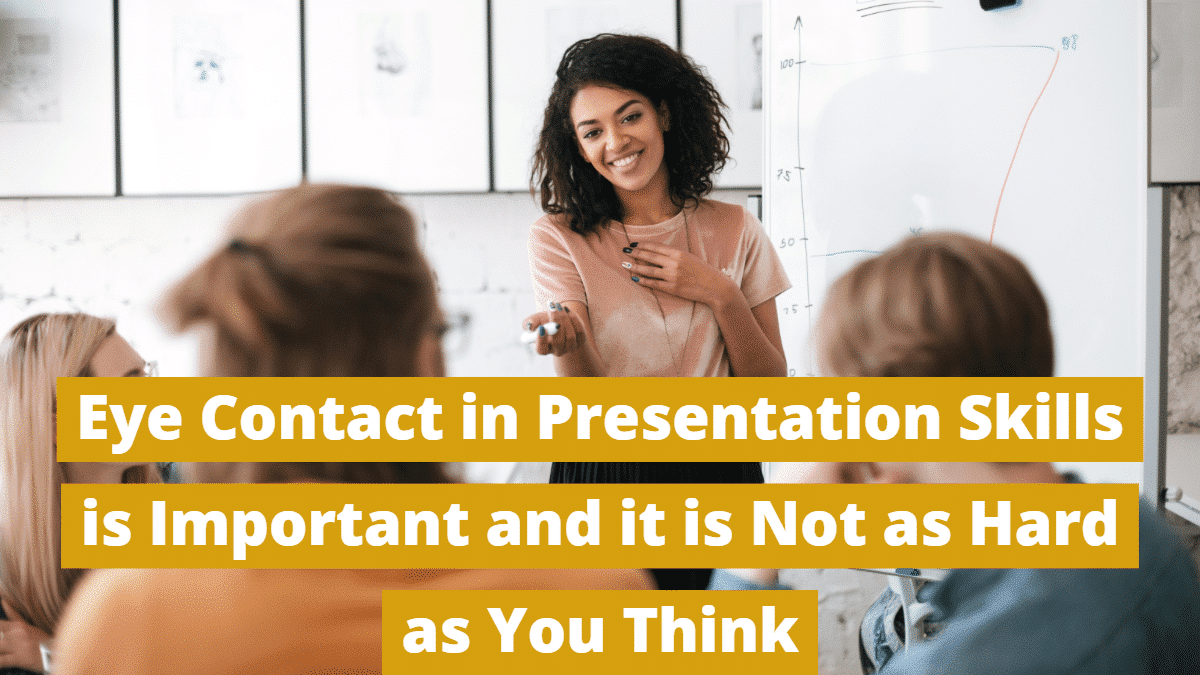 www.chrisbauman.com.au
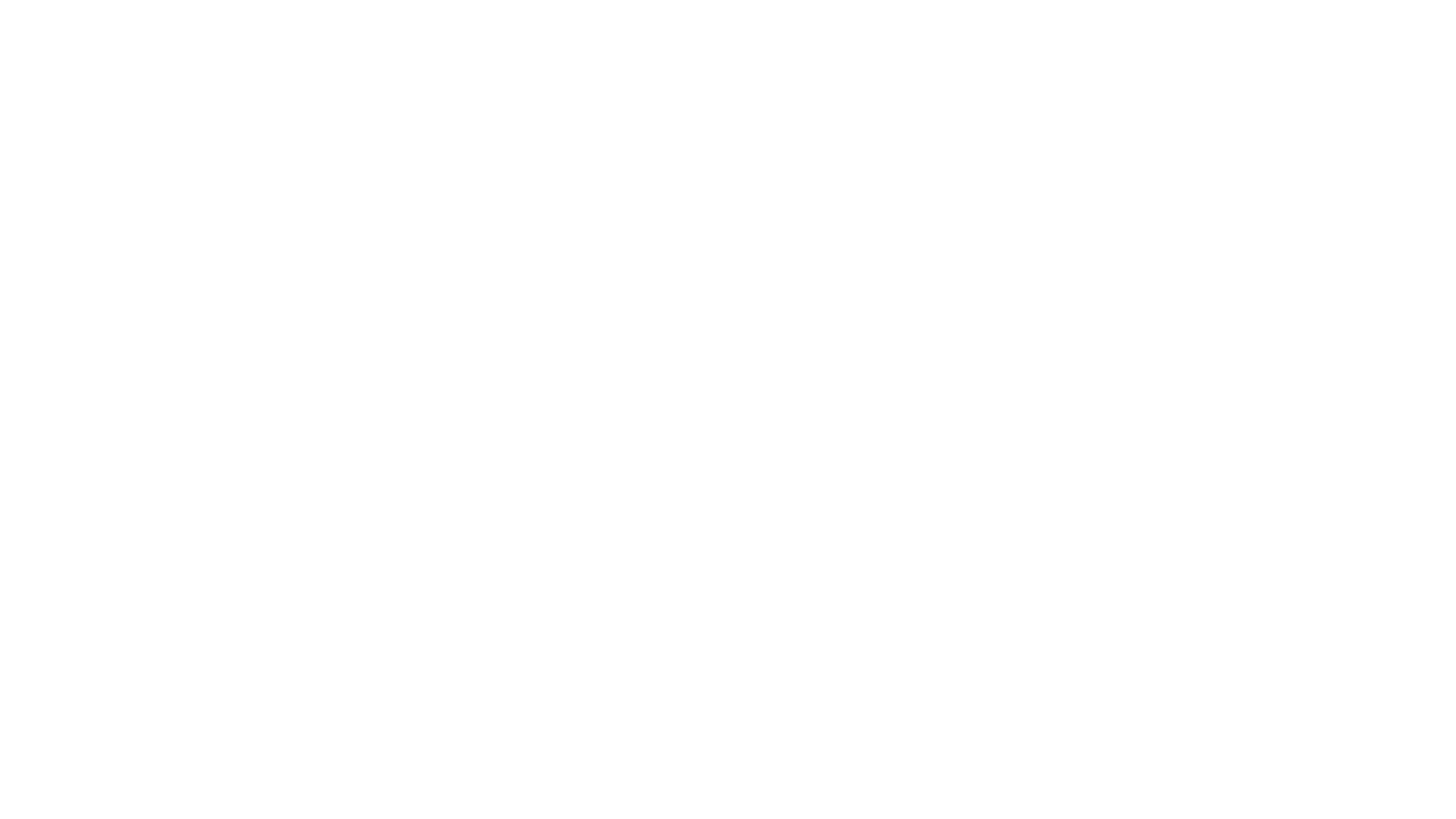 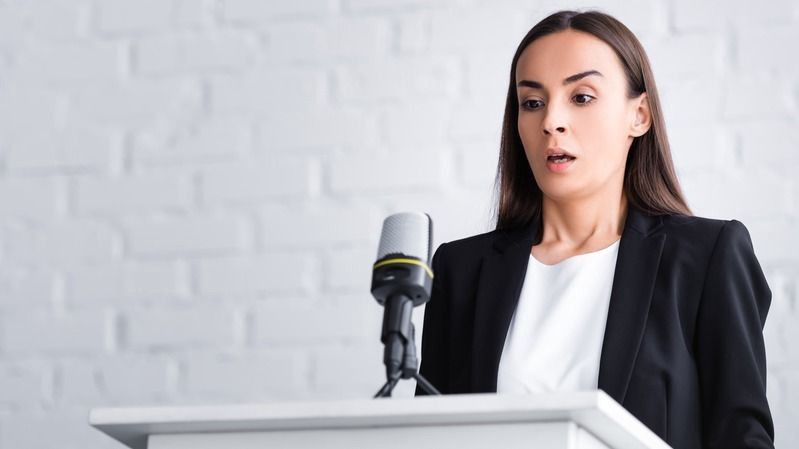 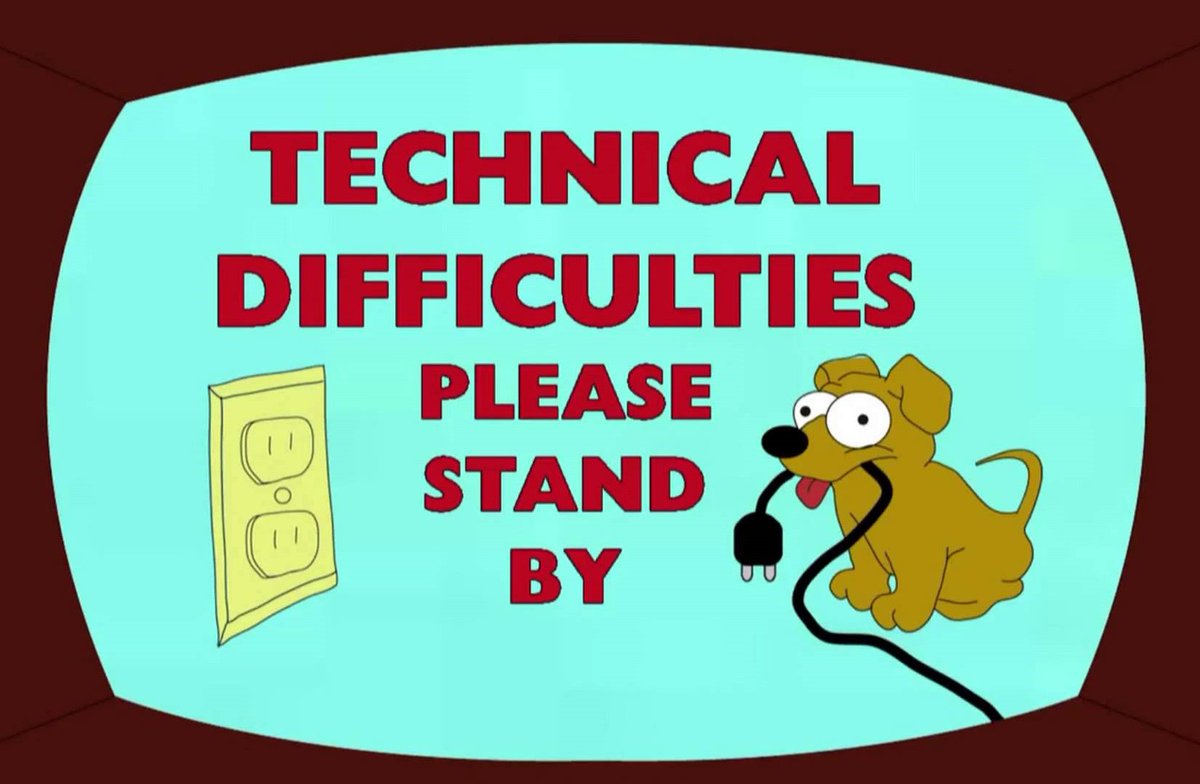 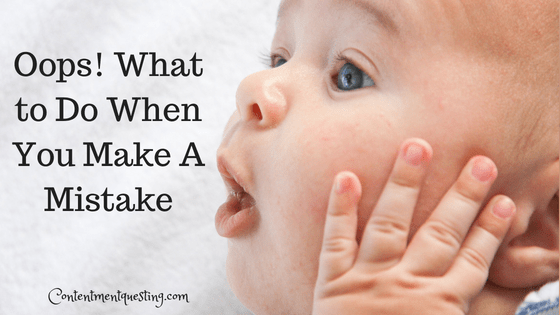 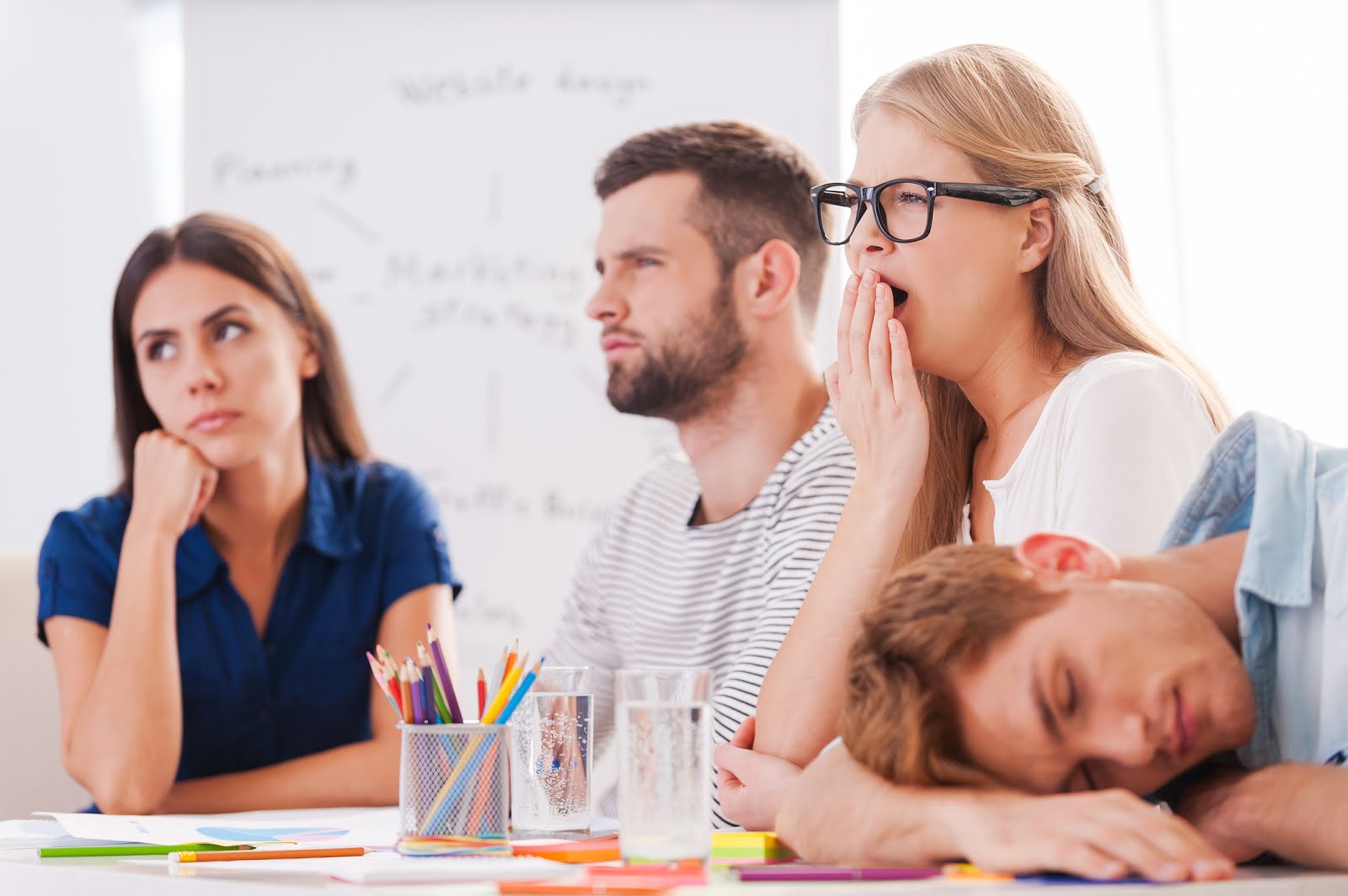 Problems?
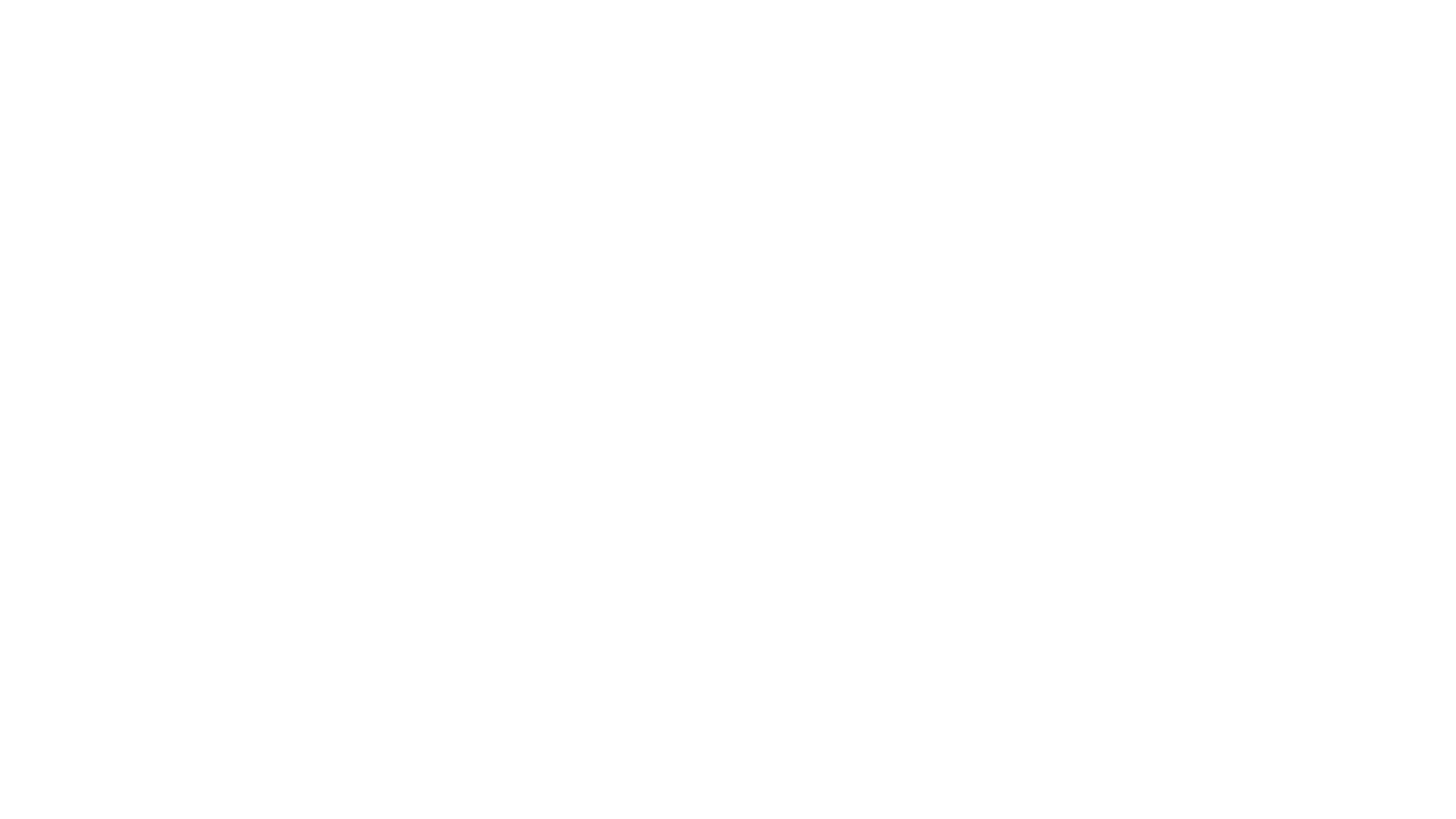 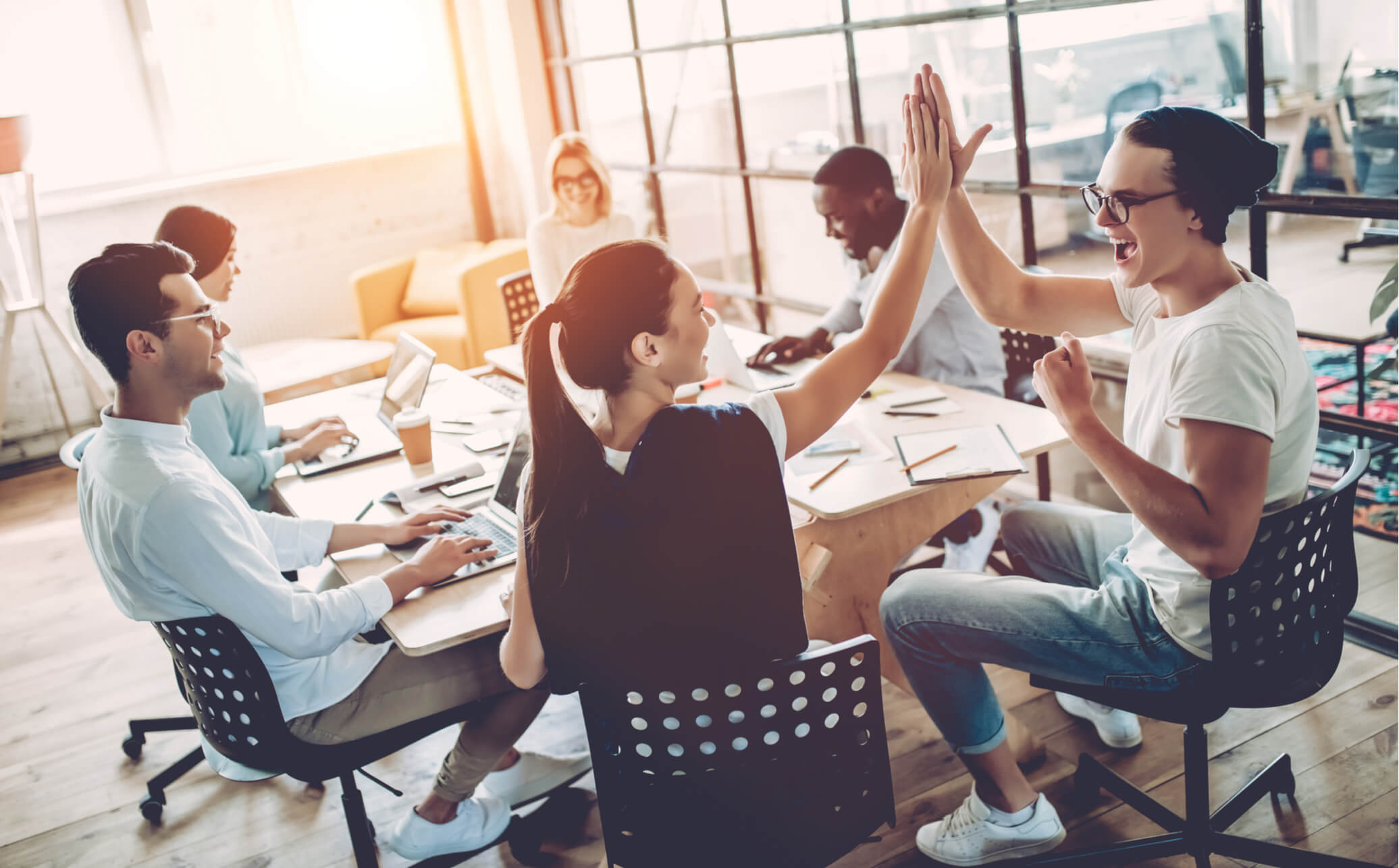 Reminder ….1. Teamwork
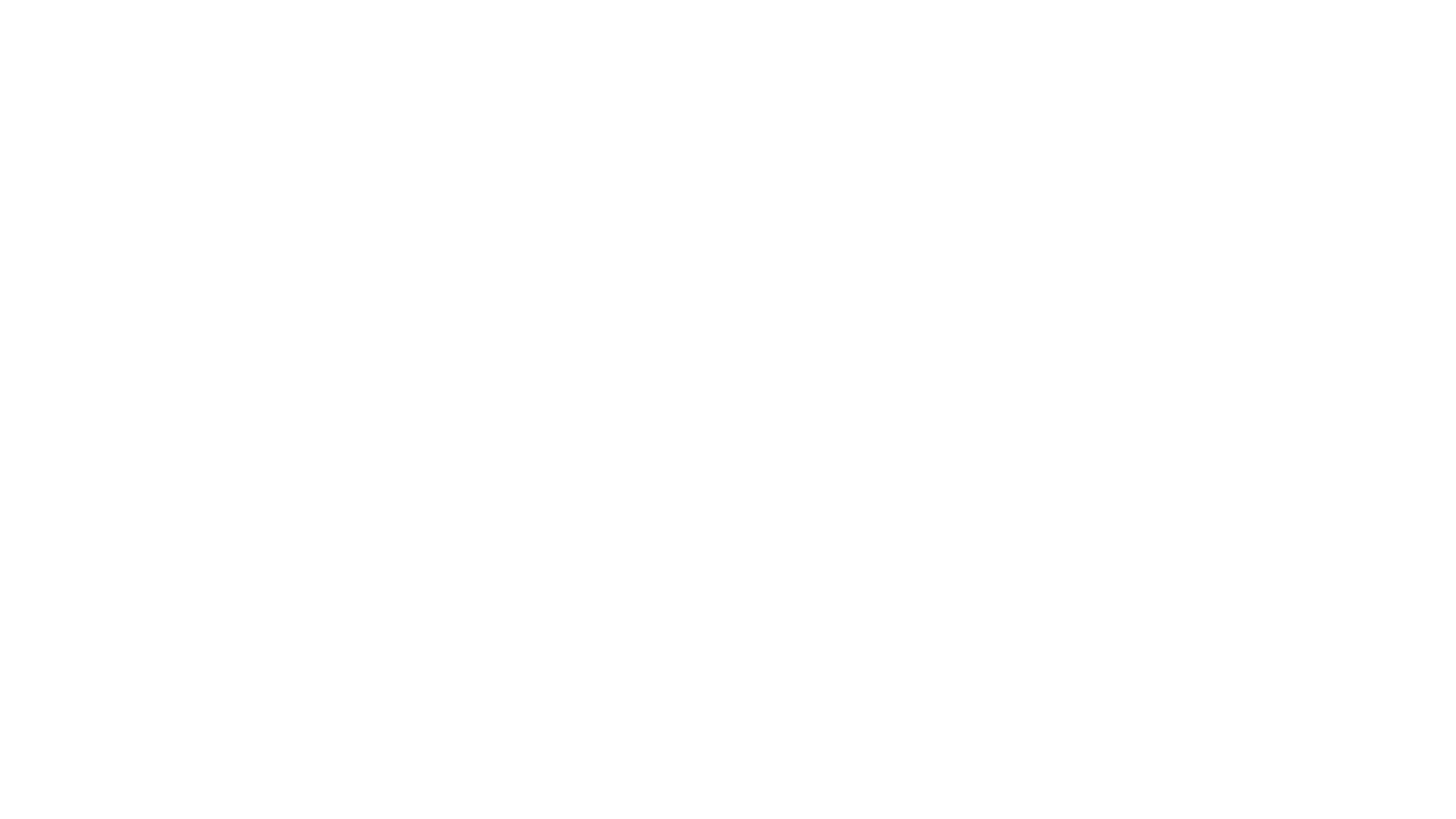 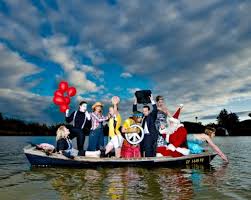 Reminder ….2. Personal Growth
Body Audit (posture)
Smaller
Crossing your legs
Wrapping your ankles
Spread out
Crossing your arms
Facial expression
What is your body language communicating?
Discuss
www.chrisbauman.com.au
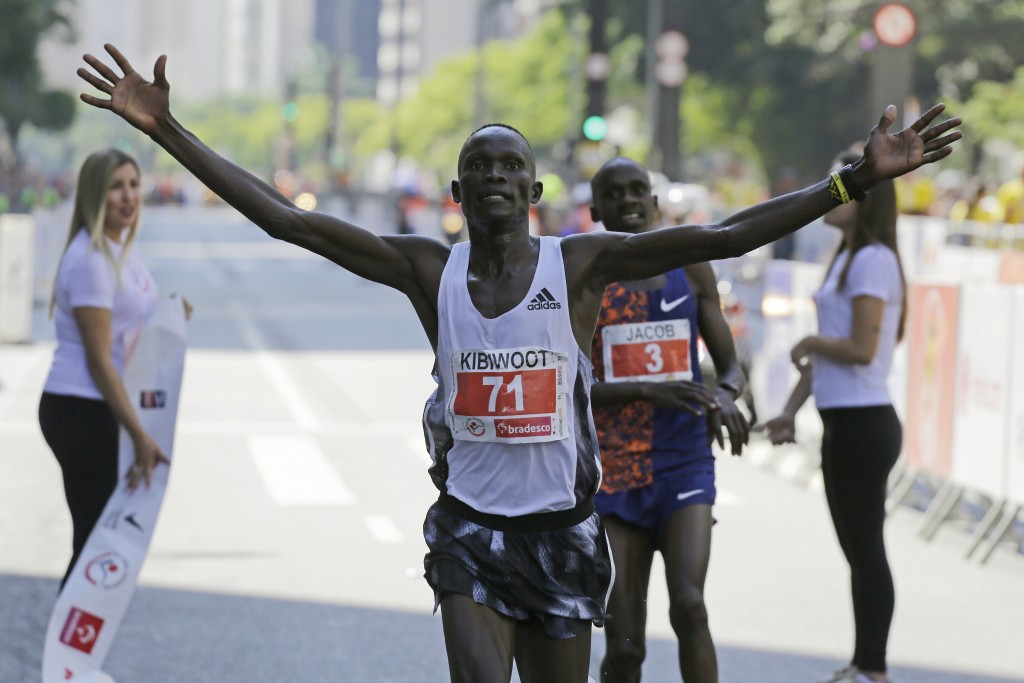 www.chrisbauman.com.au
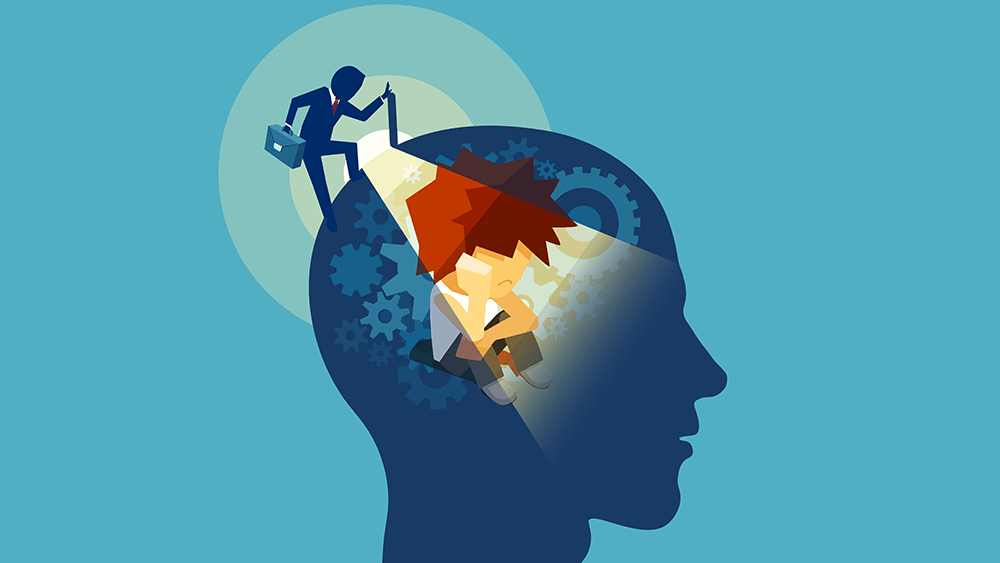 Psychology
1. Our minds change our bodies
2. Our bodies also change our minds
www.chrisbauman.com.au
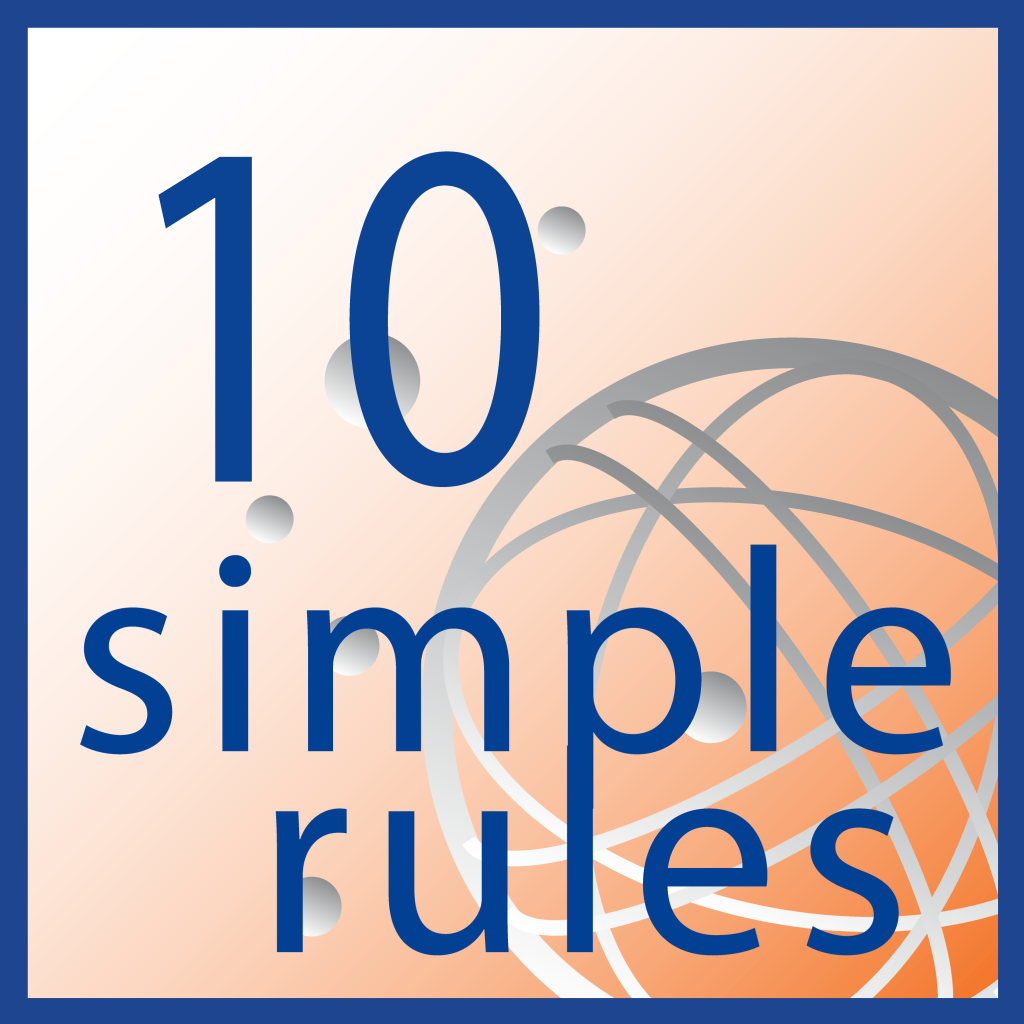 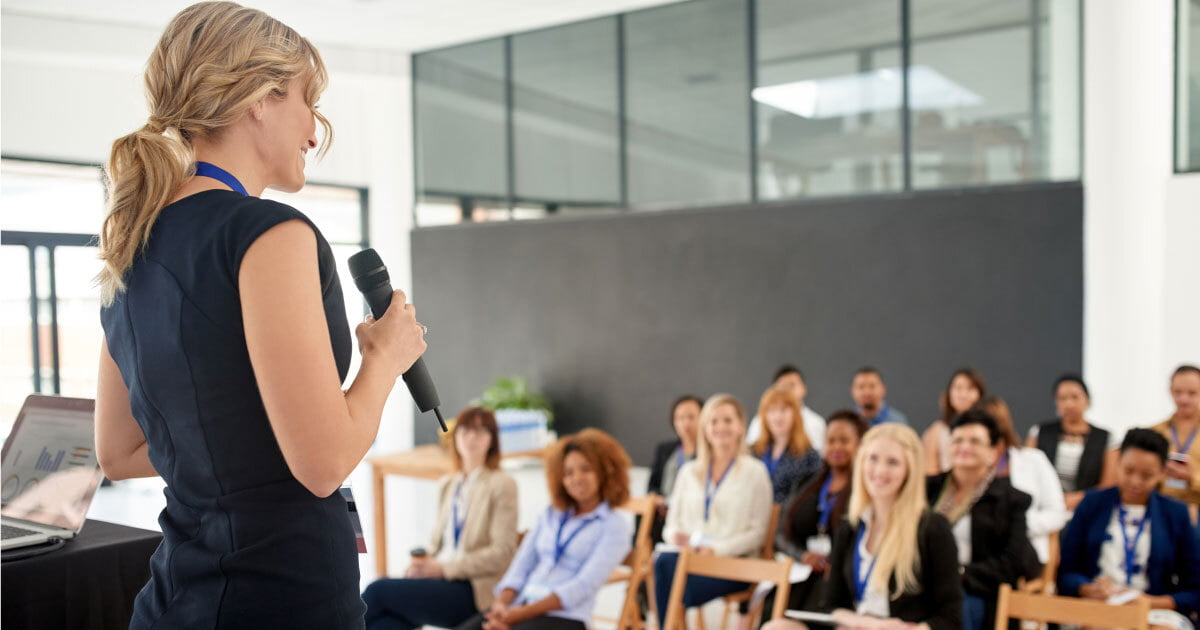 1. Look at the audience
10 rules
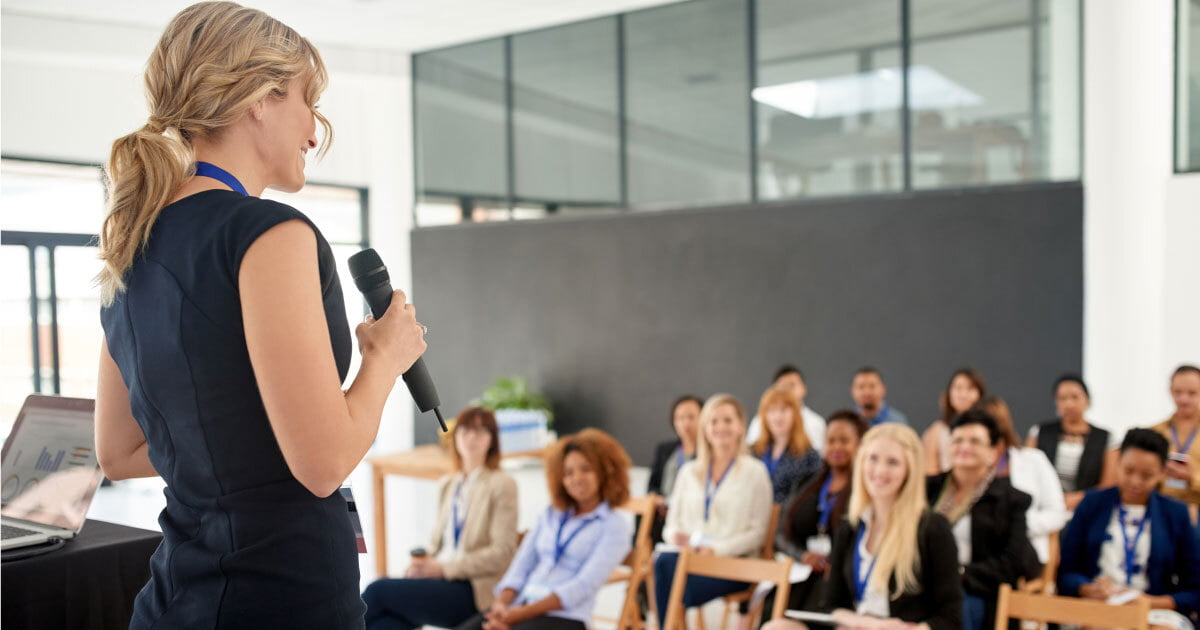 2. Wait for quiet
10 rules
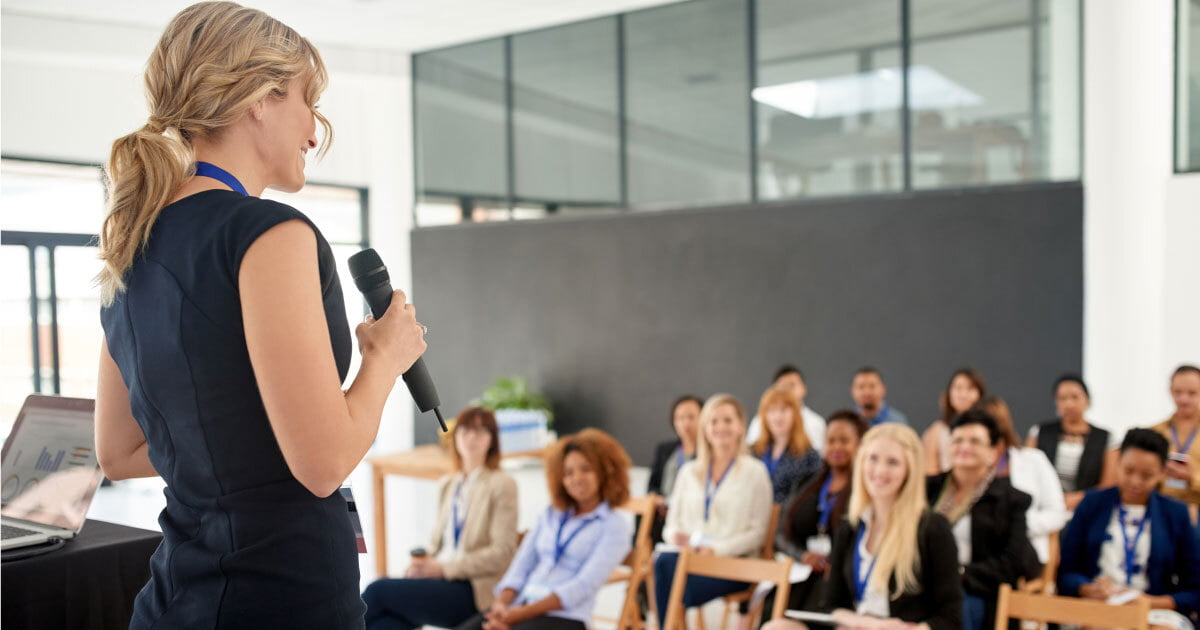 3. Organize your Speech
10 rules
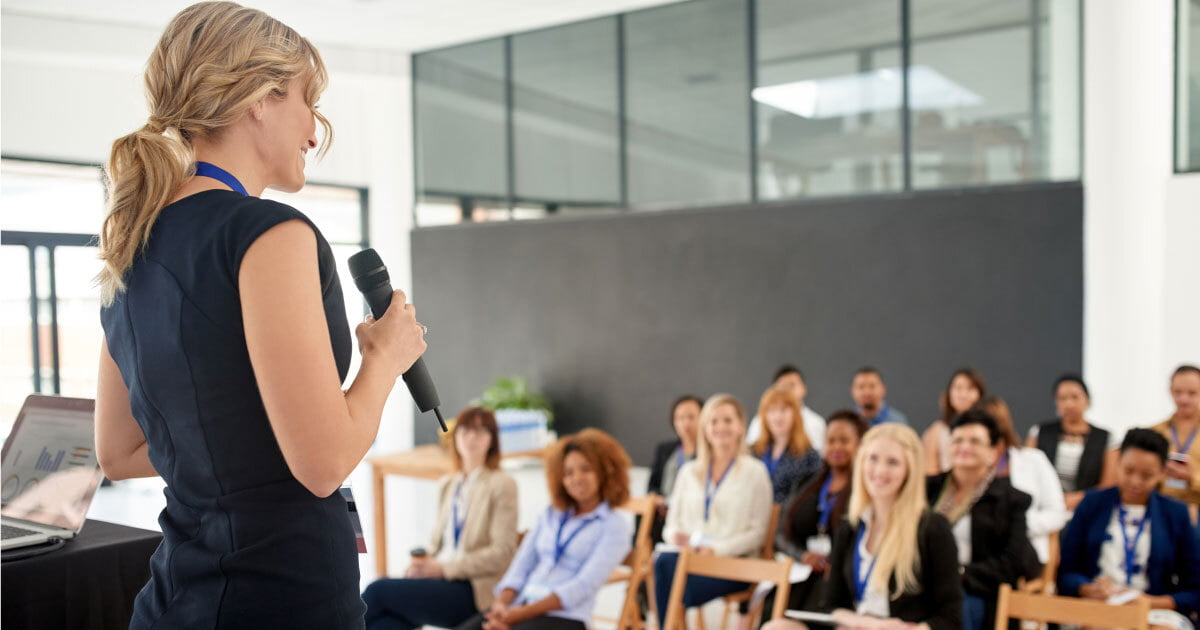 4. Work with words
10 rules
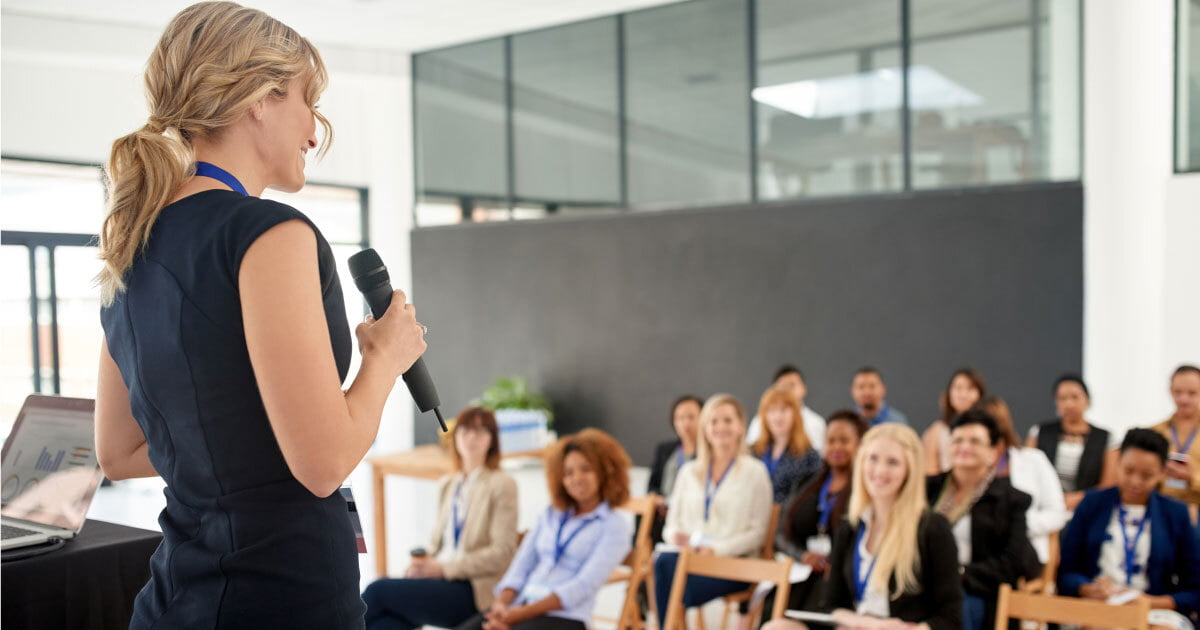 5. Gestures
10 rules
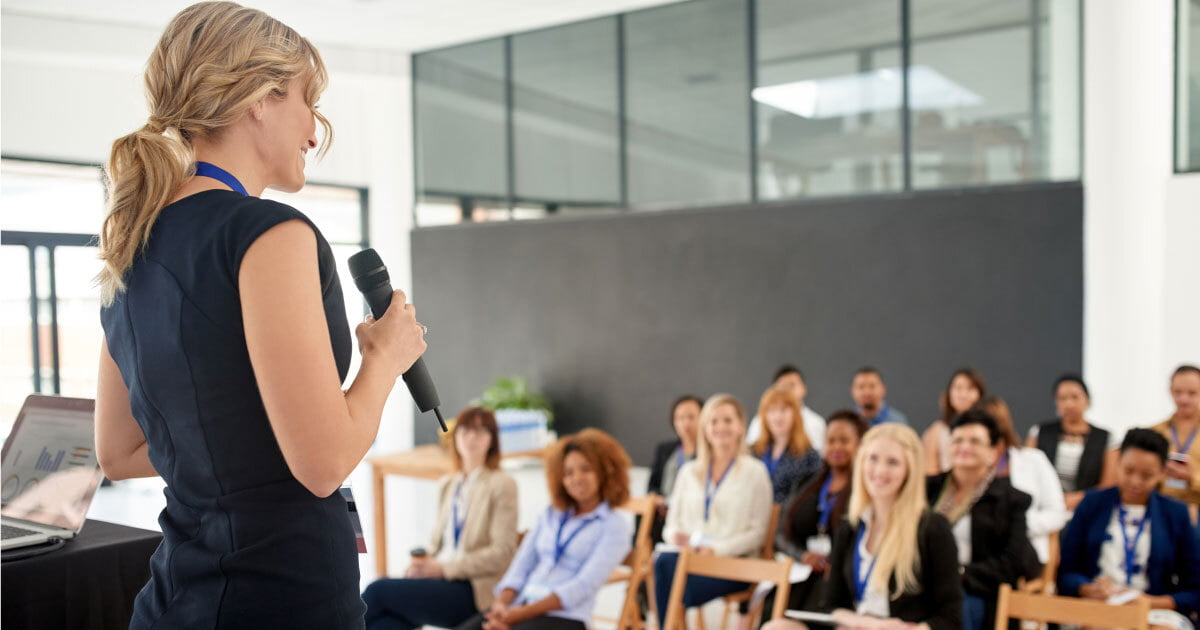 6.   Use vocal variety
10 rules
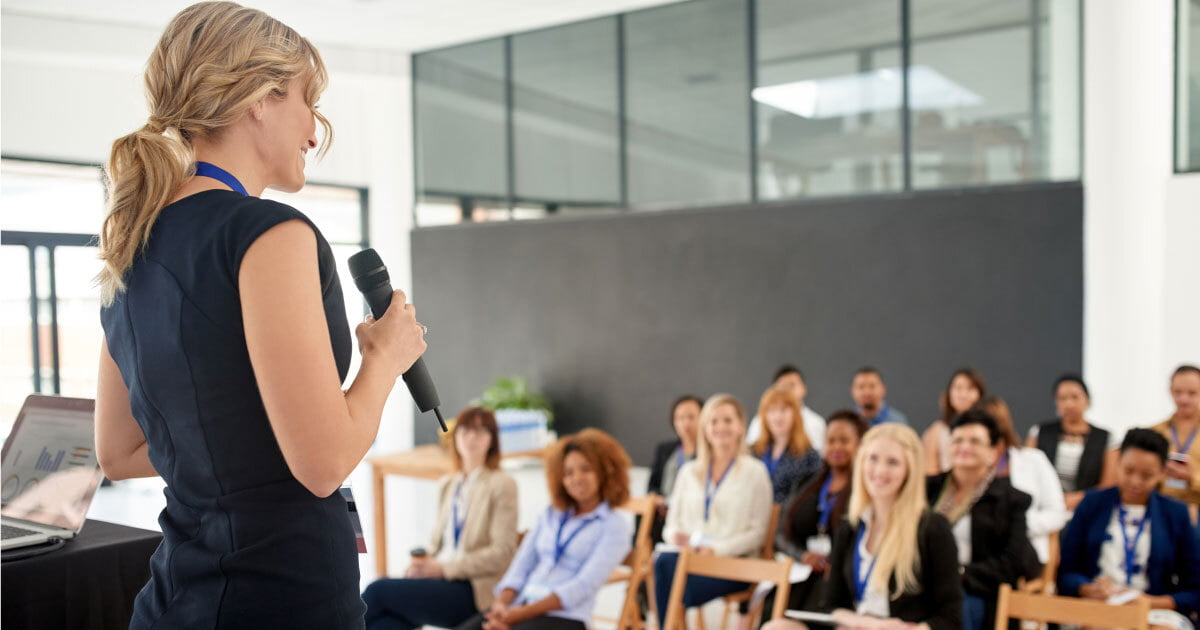 7.  Be sincere
10 rules
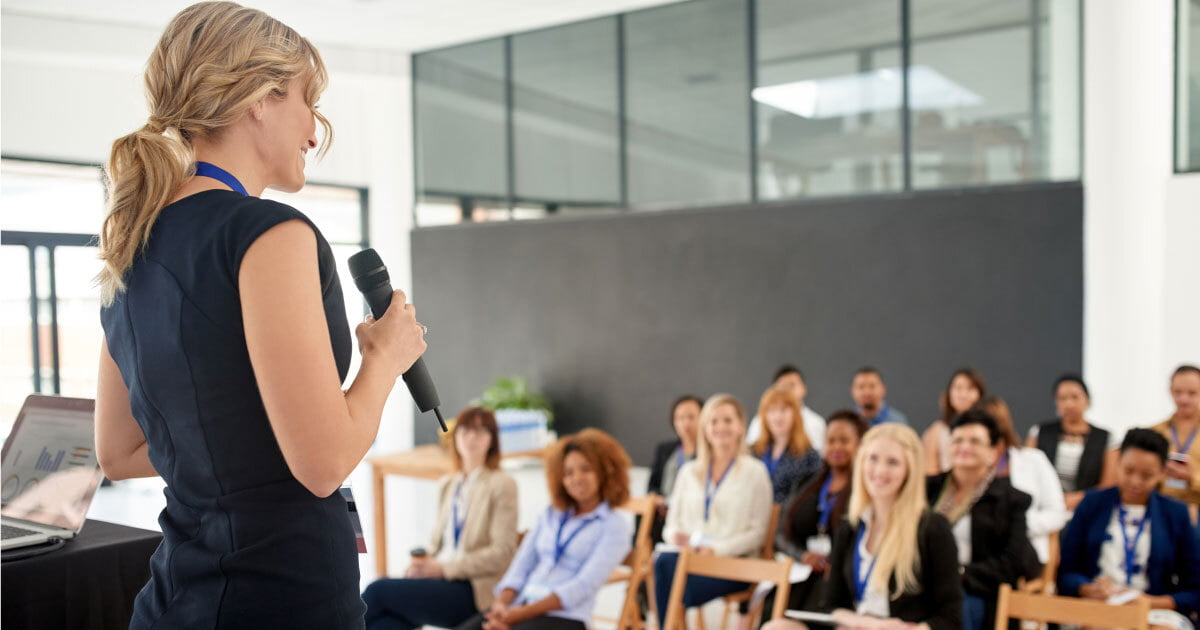 8.   Add impact
10 rules
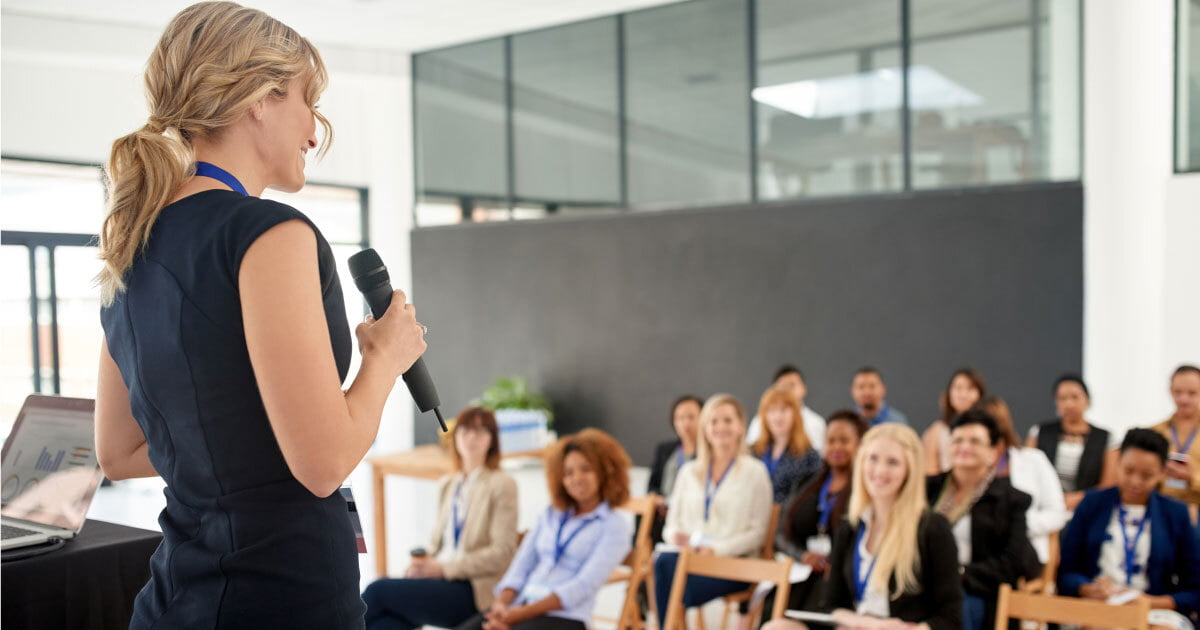 9. Inspire your audience
10 rules
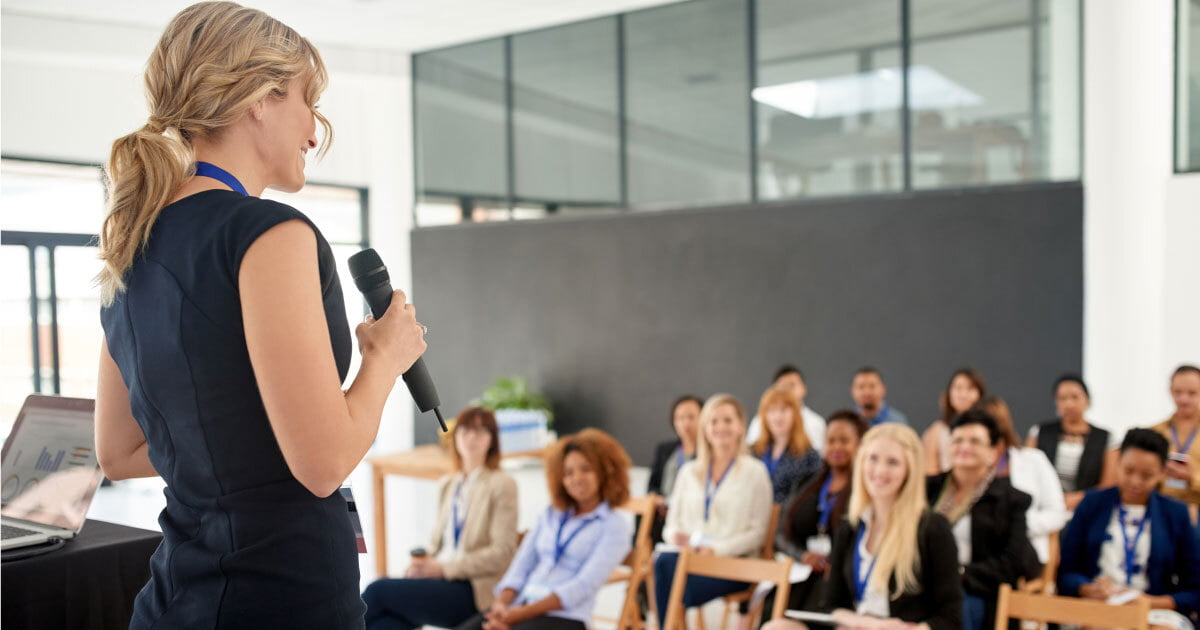 10. Persuade with power
10 rules
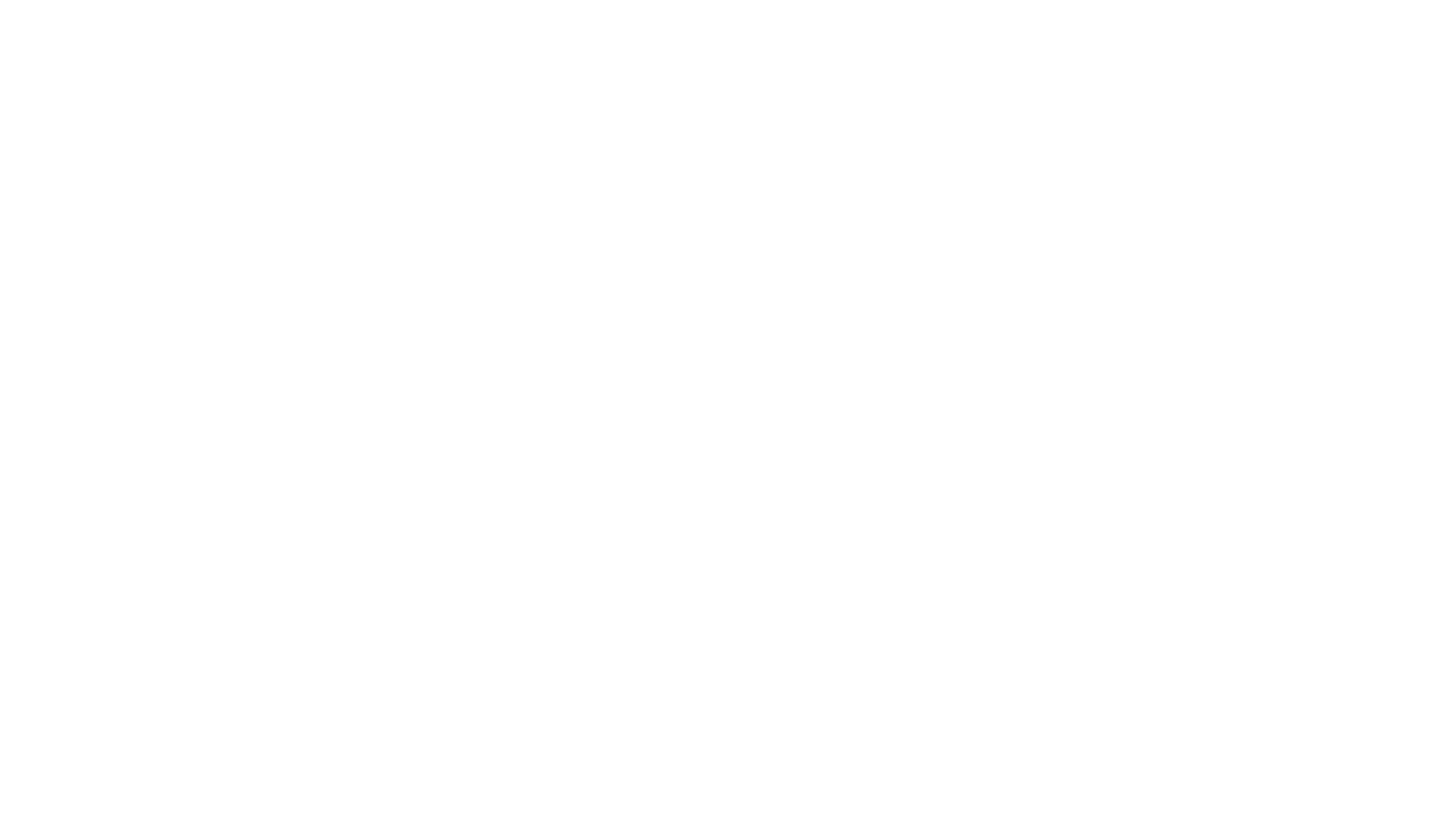 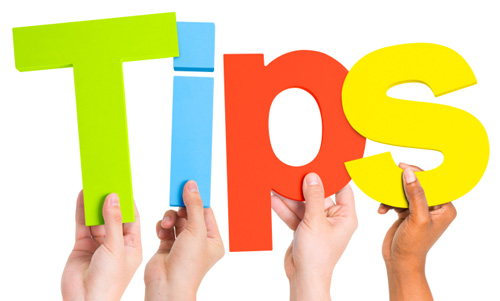 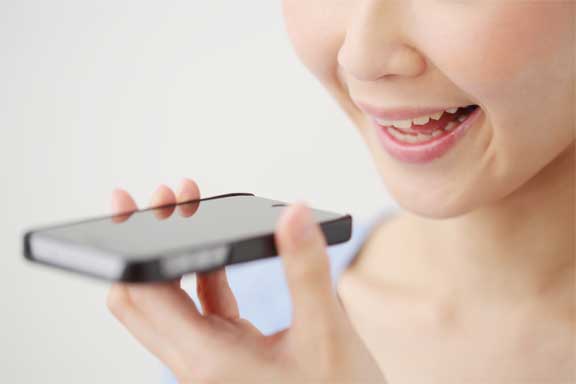 Practice Tips
1. Record yourself
www.chrisbauman.com.au
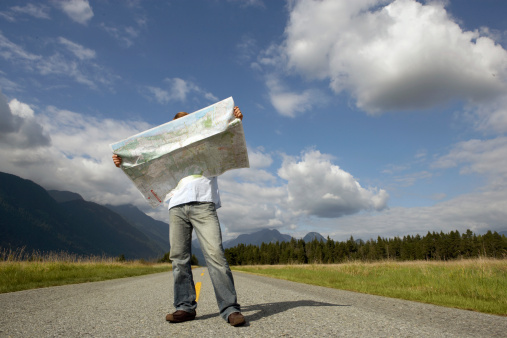 Practice Tips
2. Practice losing your place is you memorize
www.chrisbauman.com.au
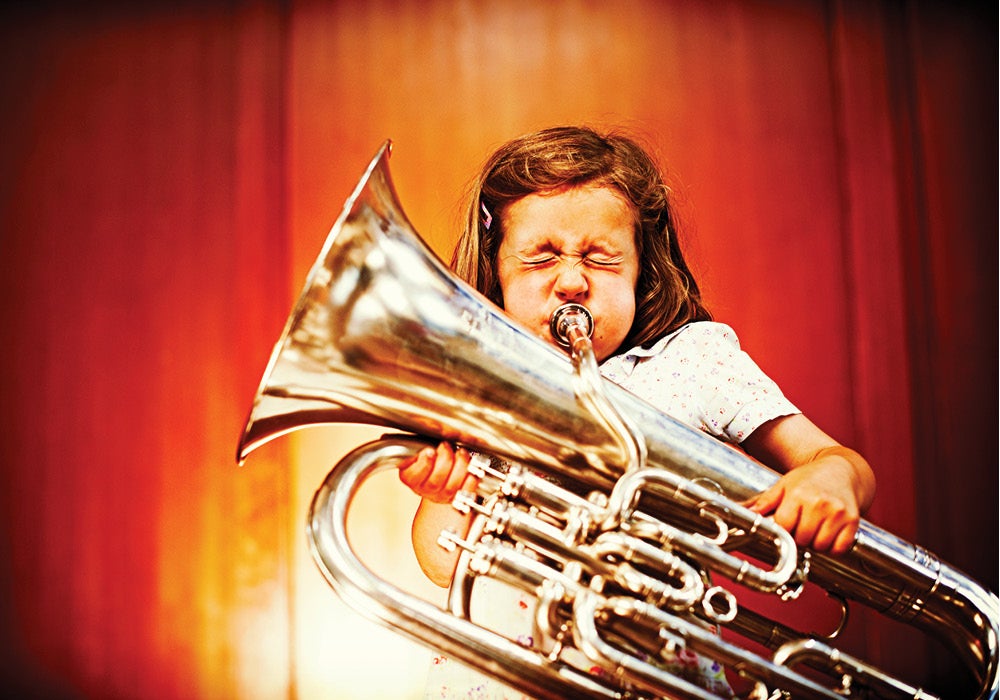 Practice Tips
3. Practice with your slides
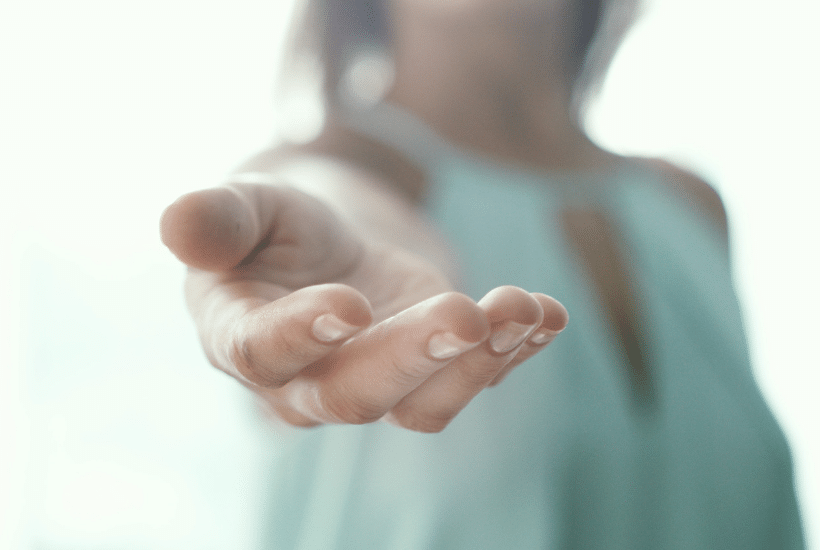 Practice Tips
4. Get a friend to help you
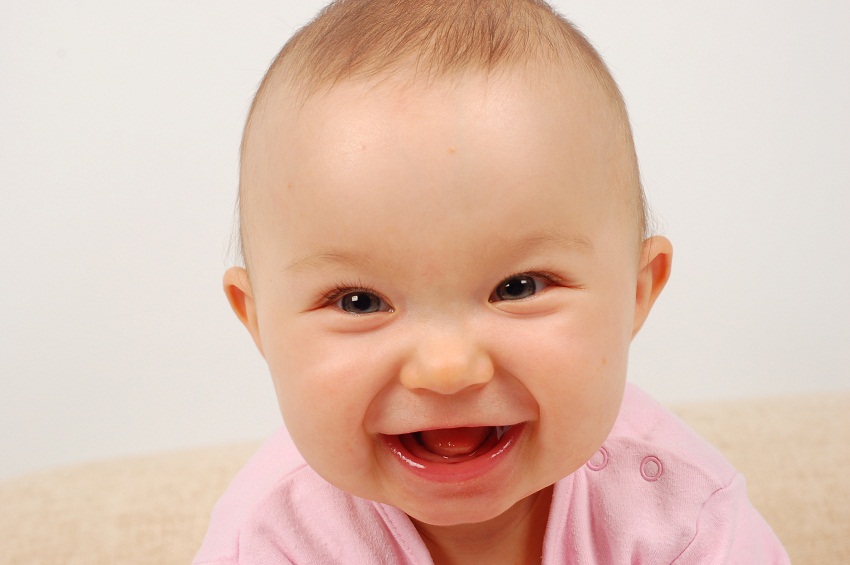 Practice Tips
5. Smile
When you smile you look confident
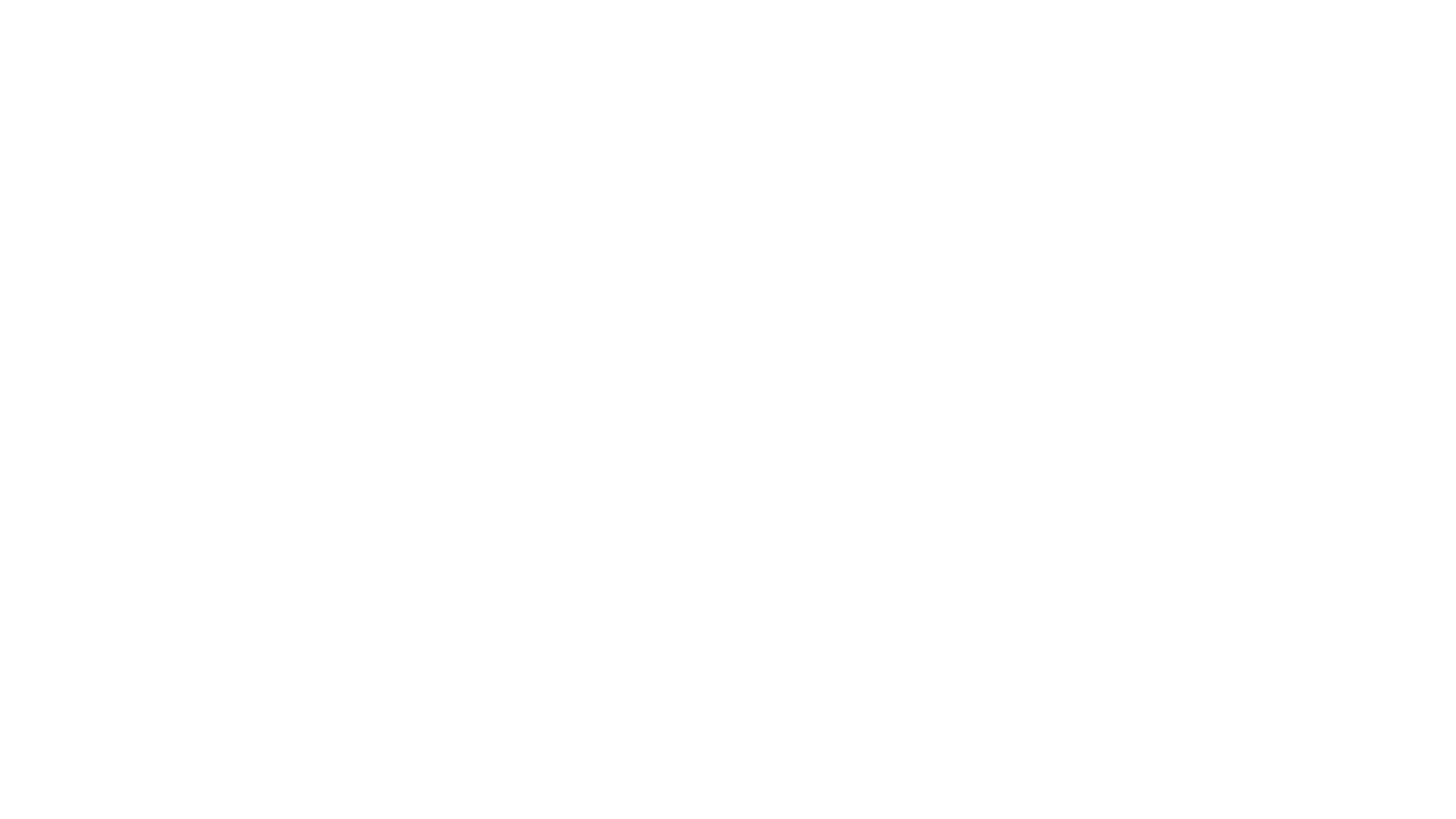 Practice Tips
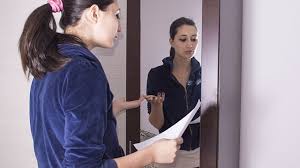 6. Practice speaking in front of a mirror
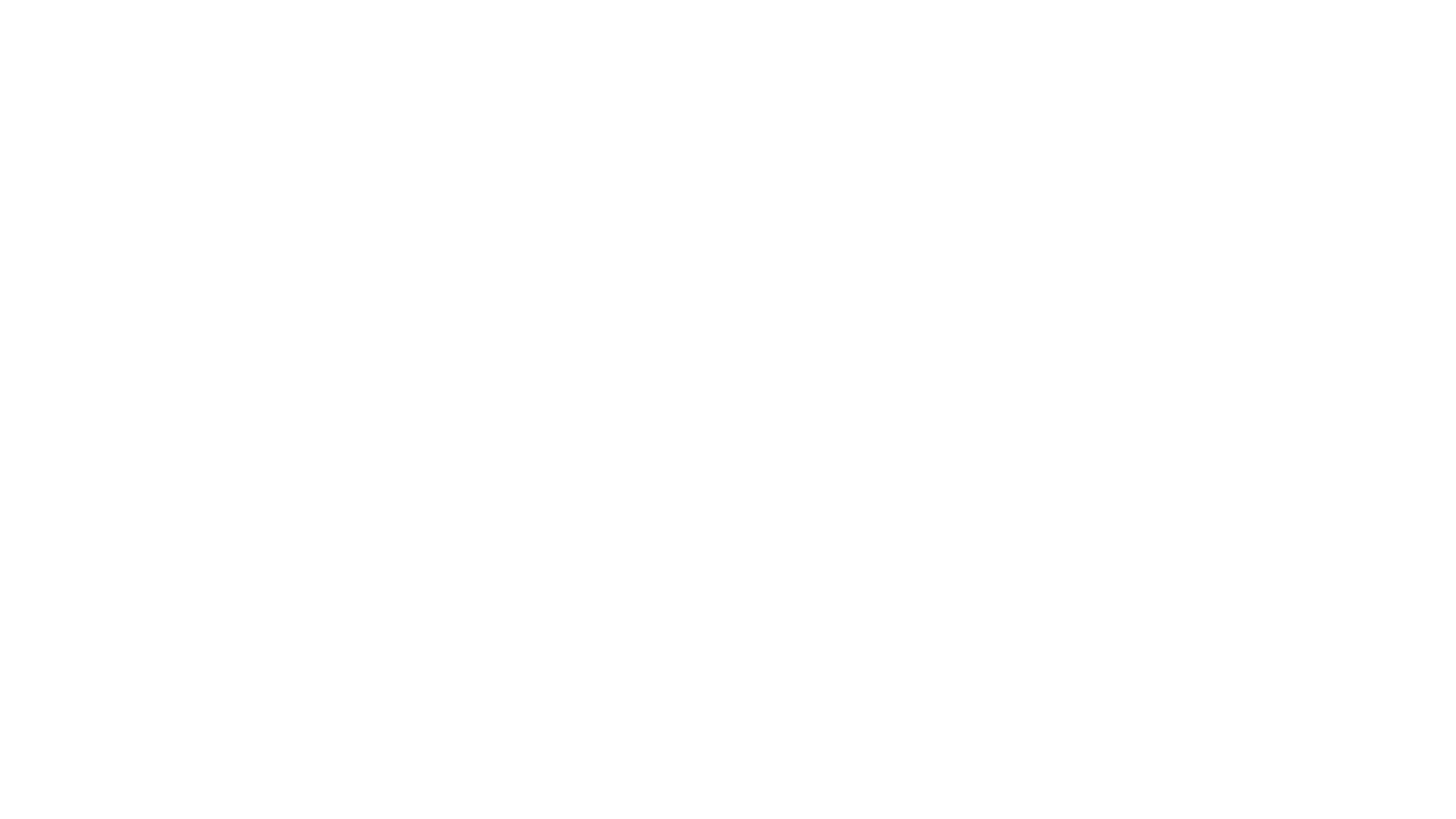 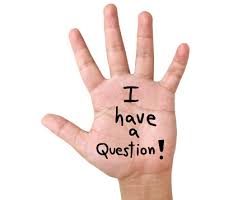 Practice Tips
7. Think of some rhetorical questions that the audience may ask.

What do they want to learn about?
Try to think this way
www.chrisbauman.com.au
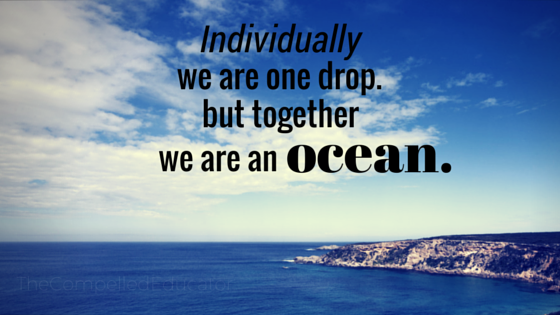